40-4
These materials are by the Kongki Ka Project and are made available to you under the terms of the Creative Commons Attribution ShareAlike license 4.0.
You have permission to share and redistribute these materials in any format and to make reasonable revisions and adaptations of this translation, provided that:
You include the above licence and source information.
If you redistribute these materials or create derivatives, you must distribute your contributions under the same license as the original.
 
The Holy Bible, Berean Standard Bible, BSB is produced in cooperation with Bible Hub, Discovery Bible, OpenBible.com, and the Berean Bible Translation Committee. This text of God's Word has been dedicated to the public domain.
 
Hindi text is from Free Bibles India. This translation is made available under the terms of a Creative Commons Attribution-ShareAlike 4.0 International License.
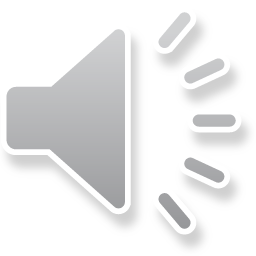 [Speaker Notes: Ch
40 Mary and Martha
1. Mary and Martha - Luke 10:38-42 (Left Top)
2. Pharisees and Lawyers accused - Luke 11:37-54 (Right Top)
3. Crippled Woman healed - Luke 13:10-17 (Right Center)
4. The ten lepers - Luke 17:11-19 (Bottom)
5. Jesus welcomes the children - Matt 19:13-15; Mark 10:13-16; Luke 18:15-17
(Left Center)]
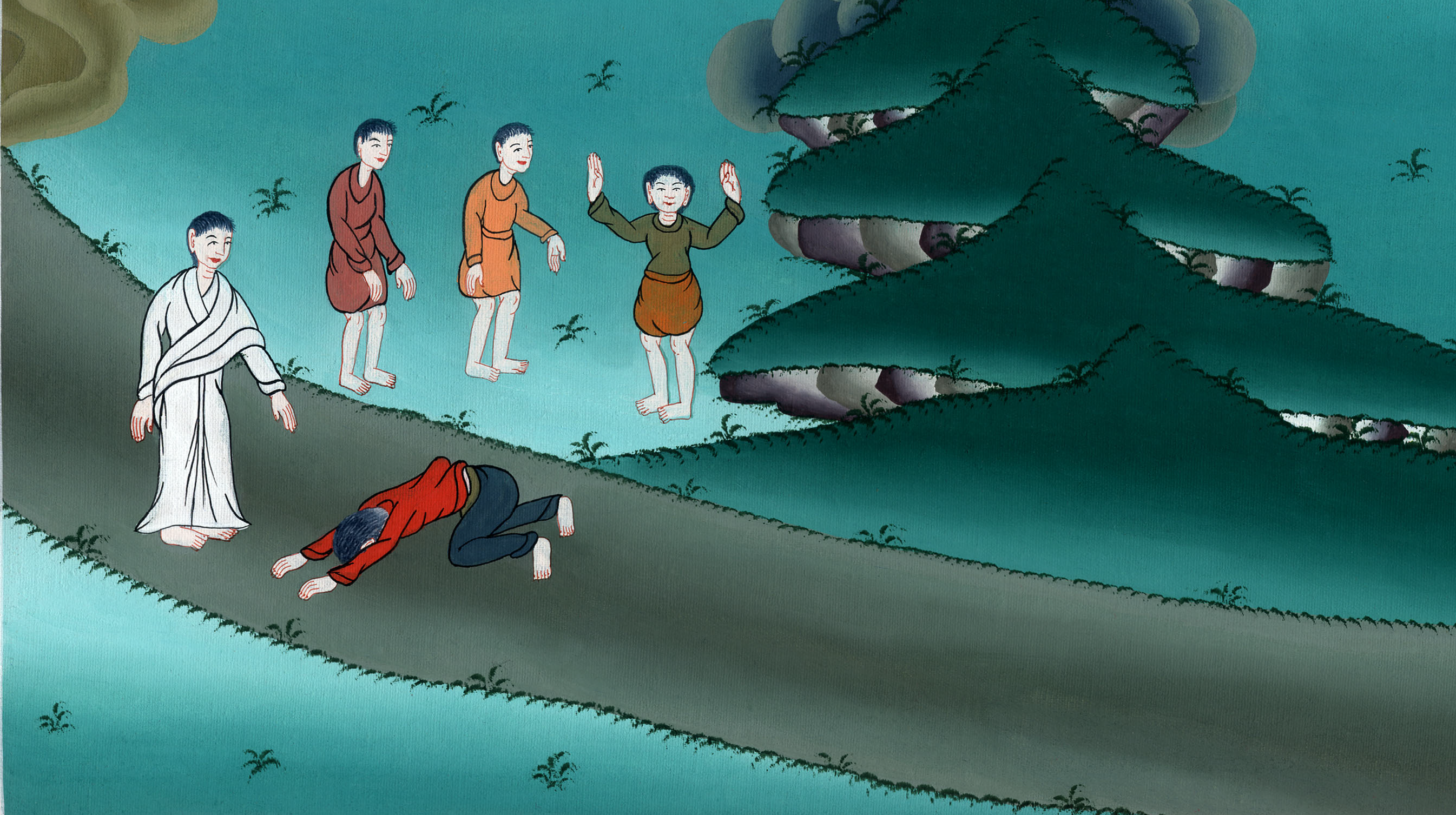 दस कोढ़ी - लूका 17:11-19
This work is licensed under a Creative Commons Attribution-ShareAlike 4.0 International License
दस कोढ़ी - लूका 17:11-19
The ten lepers - Luke 17:11-19
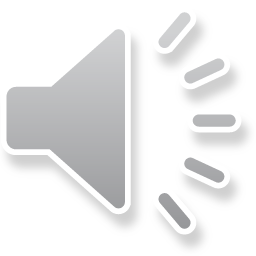 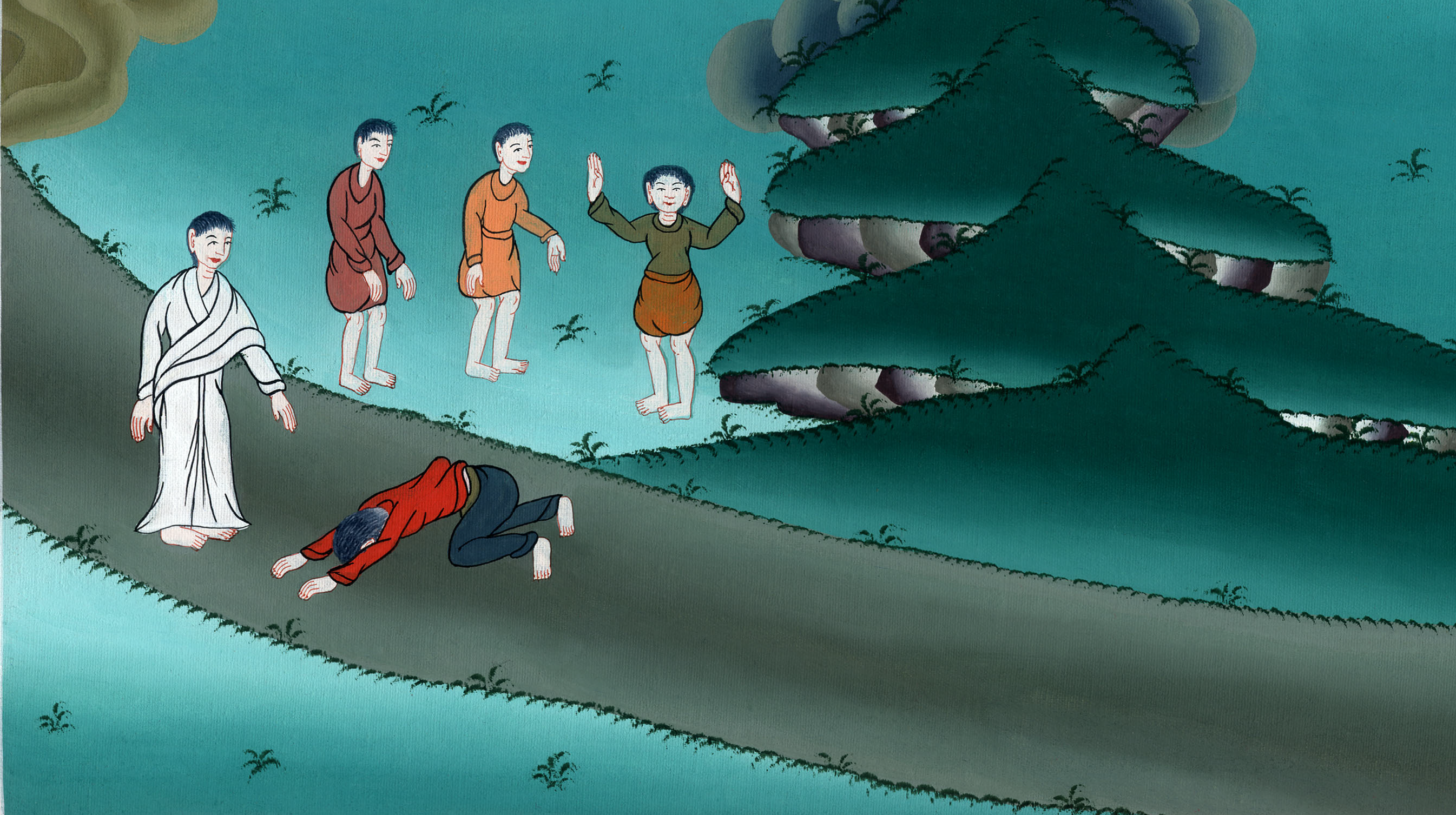 दस कोढ़ी - लूका 17:11-19
11 और ऐसा हुआ कि वह यरूशलेम को जाते हुए सामरिया और गलील प्रदेश की सीमा से होकर जा रहा था।
11While Jesus was on His way to Jerusalem, He was passing between Samaria and Galilee.
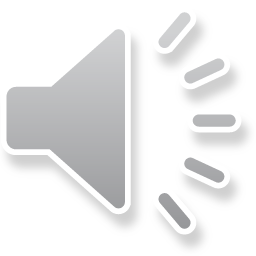 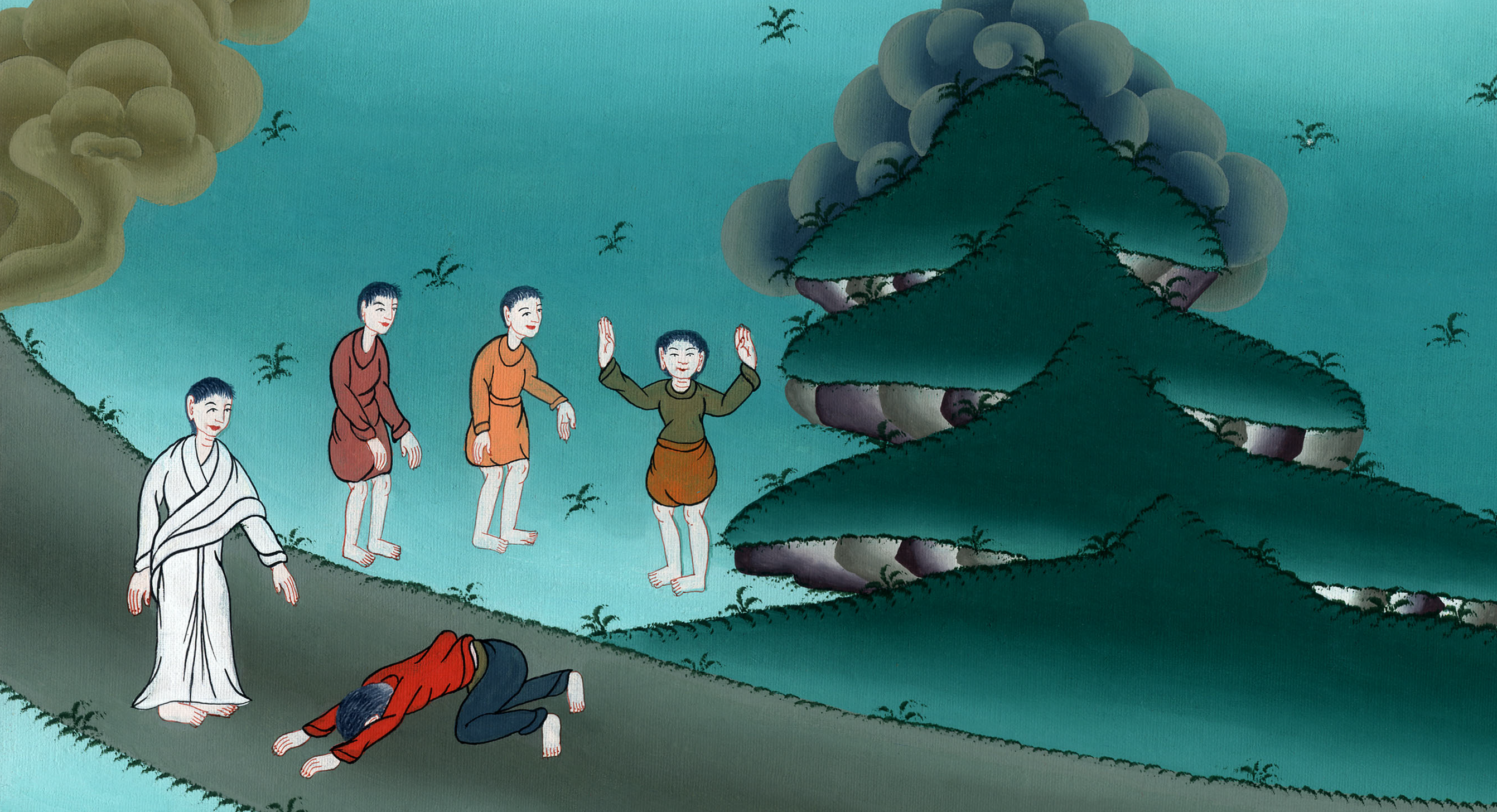 लूका 17:11
12और किसी गाँव में प्रवेश करते समय उसे दस कोढ़ी मिले।
12As He entered one of the villages, He was met by ten lepers. They stood at a distance
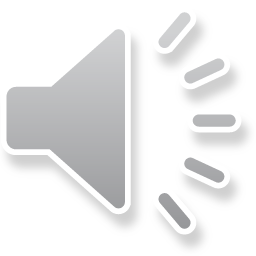 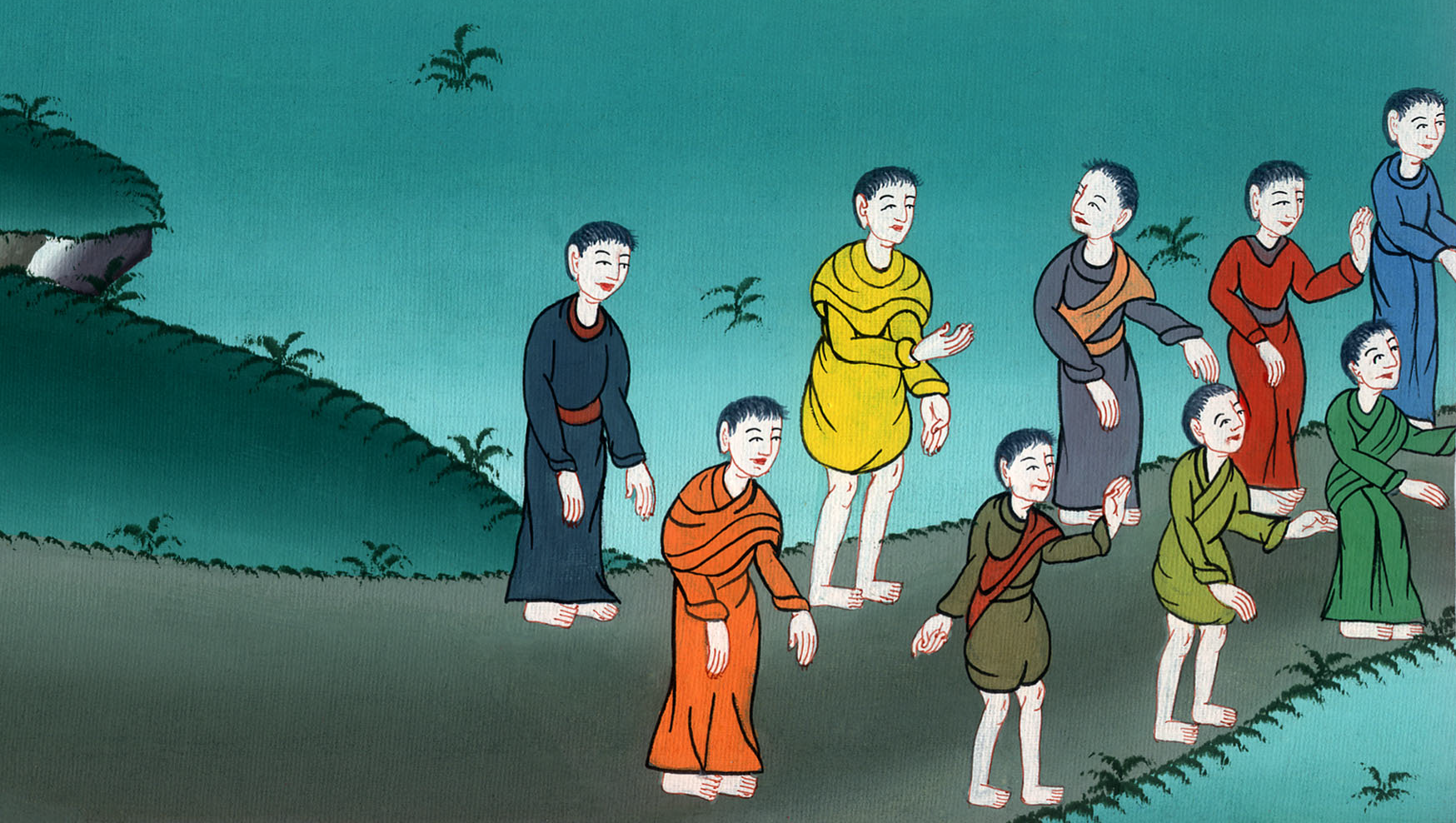 लूका 17:12
13और उन्होंने दूर खड़े होकर, ऊँचे शब्द से कहा, “हे यीशु, हे स्वामी, हम पर दया कर!”
13and raised their voices, shouting, “Jesus, Master, have mercy on us!”
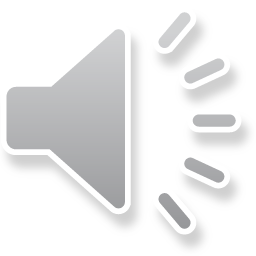 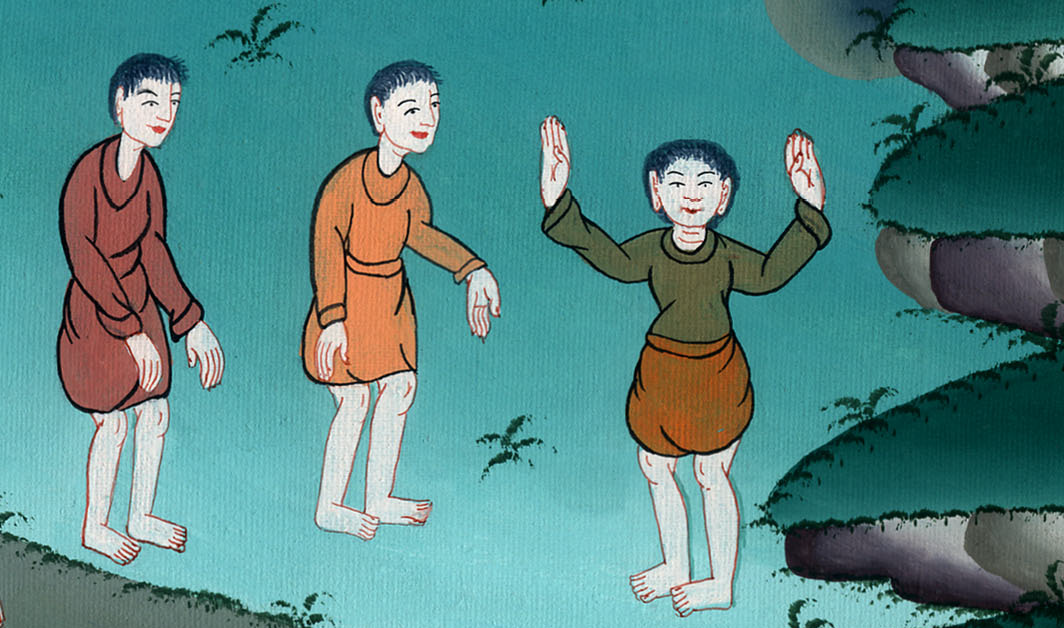 लूका 17:13
14उसने उन्हें देखकर कहा, “जाओ; और अपने आपको याजकों को दिखाओ।” और जाते ही जाते वे शुद्ध हो गए।
14When Jesus saw them, He said, “Go, show yourselves to the priests.” And as they were on their way, they were cleansed.
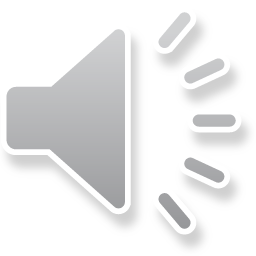 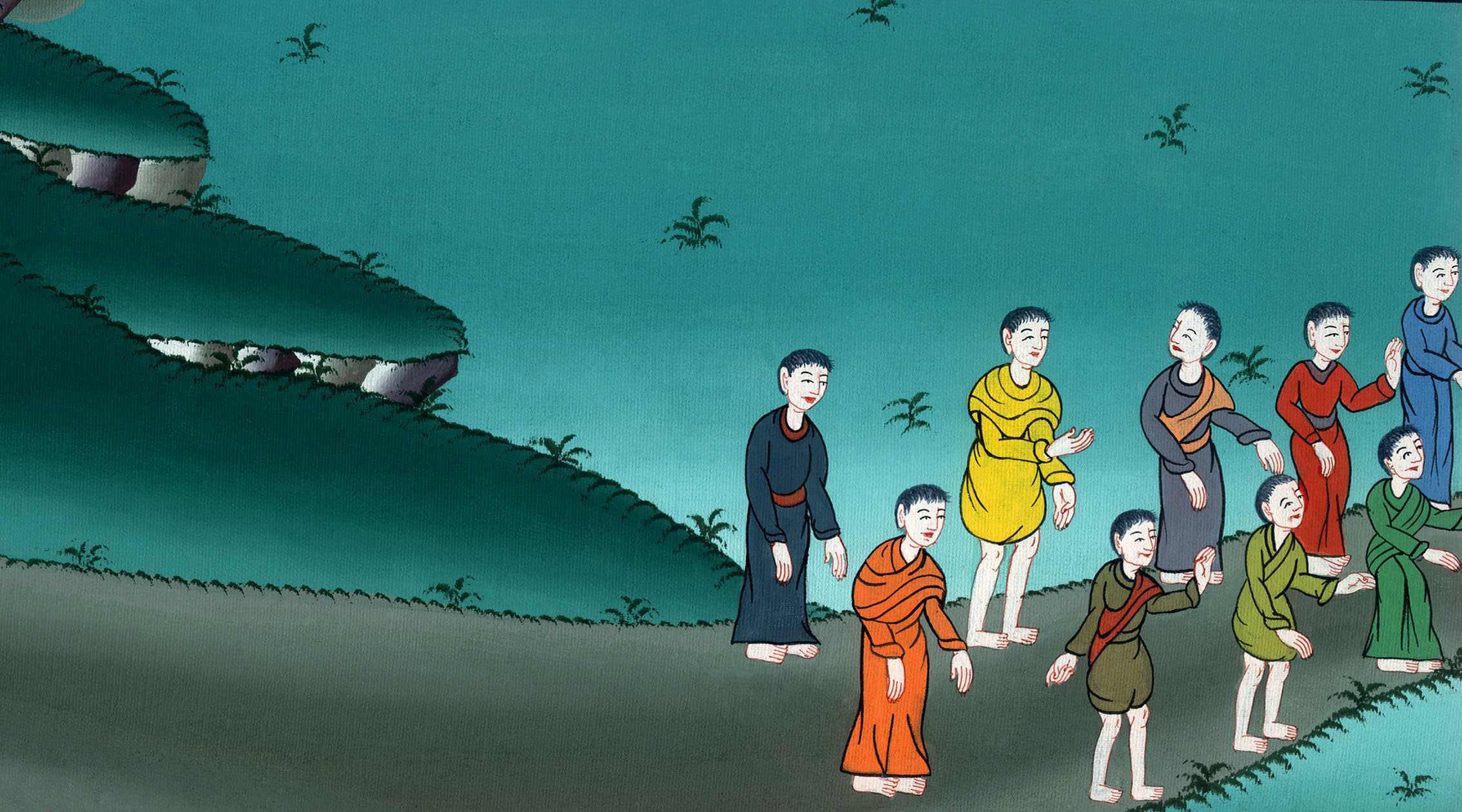 लूका 17:14
15 तब उनमें से एक यह देखकर कि मैं चंगा हो गया हूँ, ऊँचे शब्द से परमेश्वर की बड़ाई करता हुआ लौटा; 16 और यीशु के पाँवों पर मुँह के बल गिरकर उसका धन्यवाद करने लगा; और वह सामरी था।
15When one of them saw that he was healed, he came back, praising God in a loud voice. 16He fell facedown at Jesus’ feet in thanksgiving to Him—and he was a Samaritan.
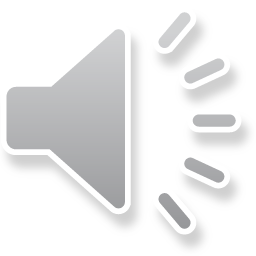 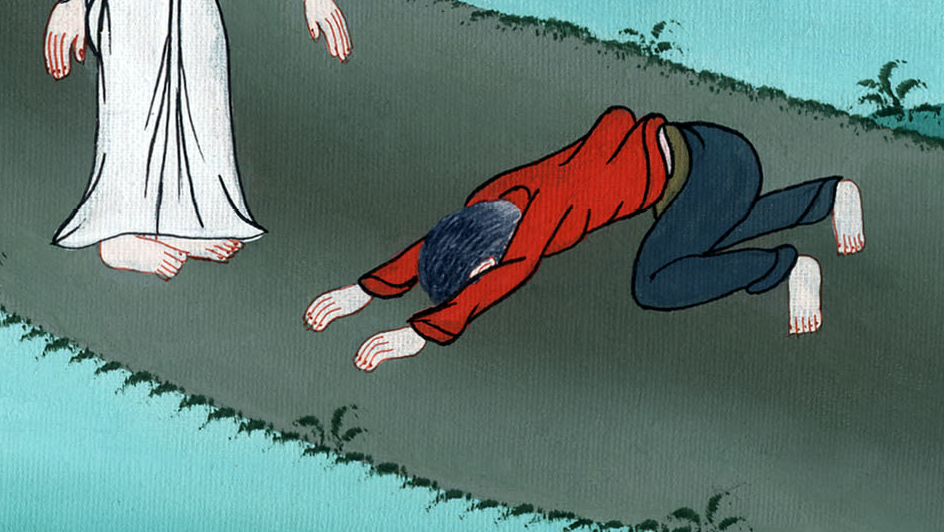 लूका 17:15,16
17इस पर यीशु ने कहा, “क्या दसों शुद्ध न हुए, तो फिर वे नौ कहाँ हैं? 18 क्या इस परदेशी को छोड़ कोई और न निकला, जो परमेश्वर की बड़ाई करता?”
17“Were not all ten cleansed?” Jesus asked. “Where then are the other nine? 18Was no one found except this foreigner to return and give glory to God?”
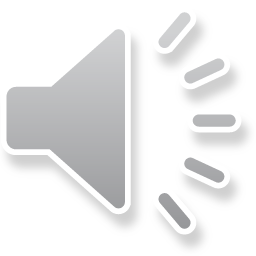 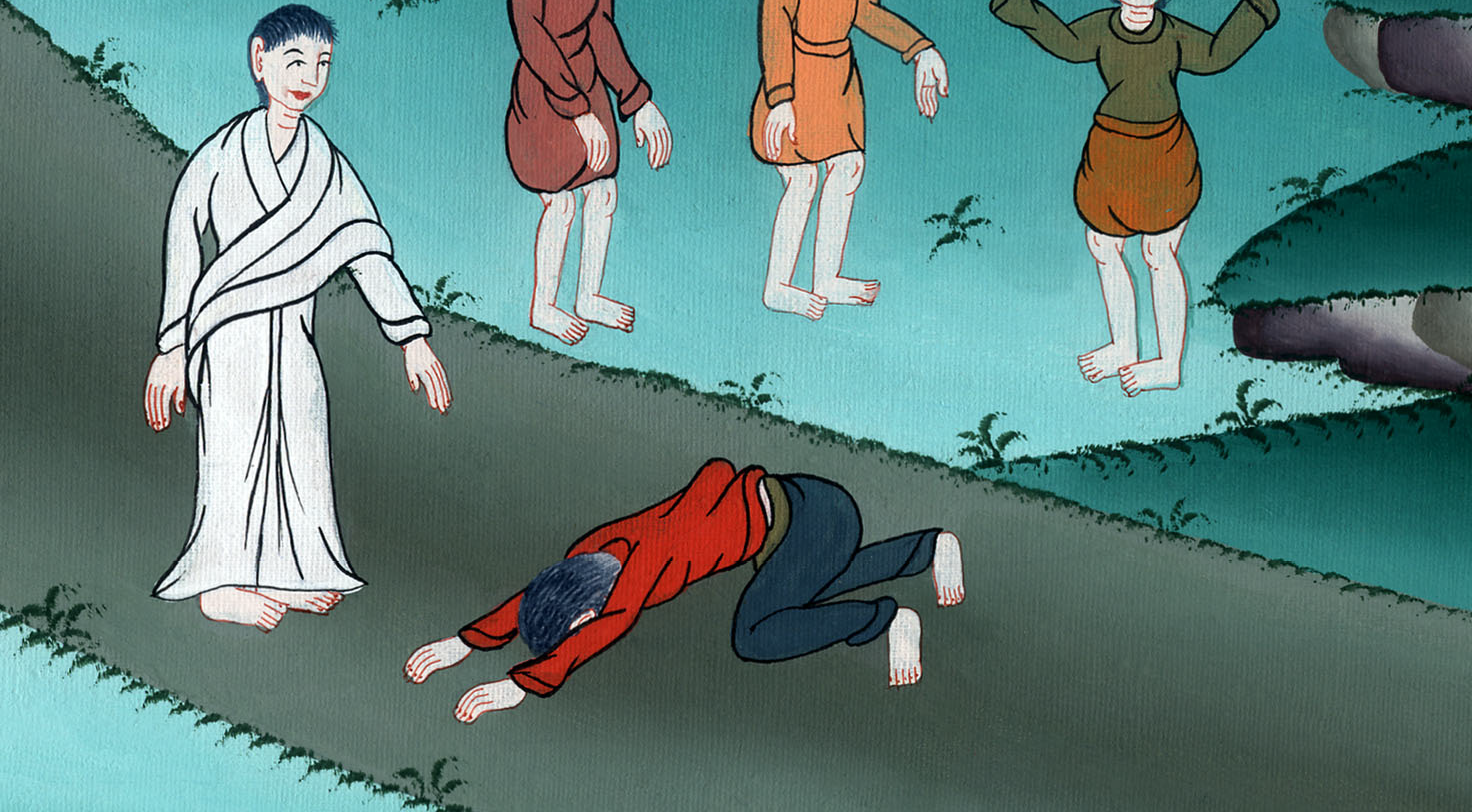 लूका 17:17,18
19तब उसने उससे कहा, “उठकर चला जा; तेरे विश्वास ने तुझे चंगा किया है।”
19Then Jesus said to him, “Rise and go; your faith has made you well!
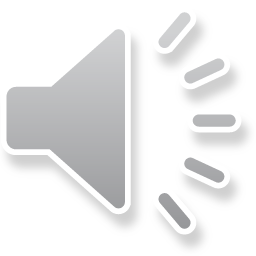 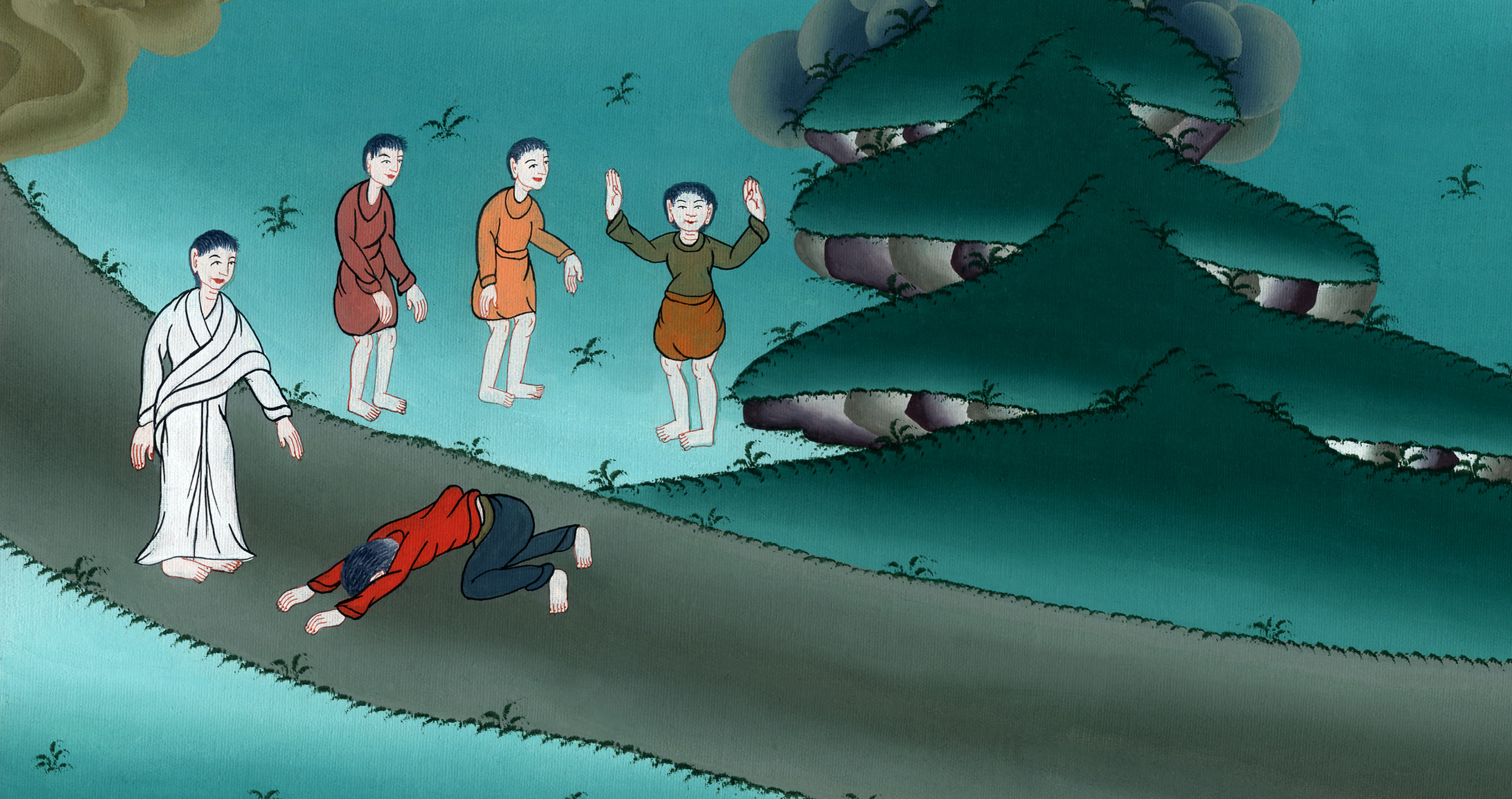 लूका 17:19
मत्ती 19:13
तब लोग बालकों को उसके पास लाए, कि वह उन पर हाथ रखे और प्रार्थना करे; पर चेलों ने उन्हें डाँटा।
Matthew 19:13
Then little children were brought to him that he should lay his hands on them and pray; and the disciples rebuked them.
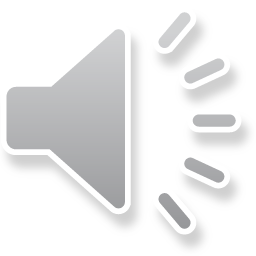 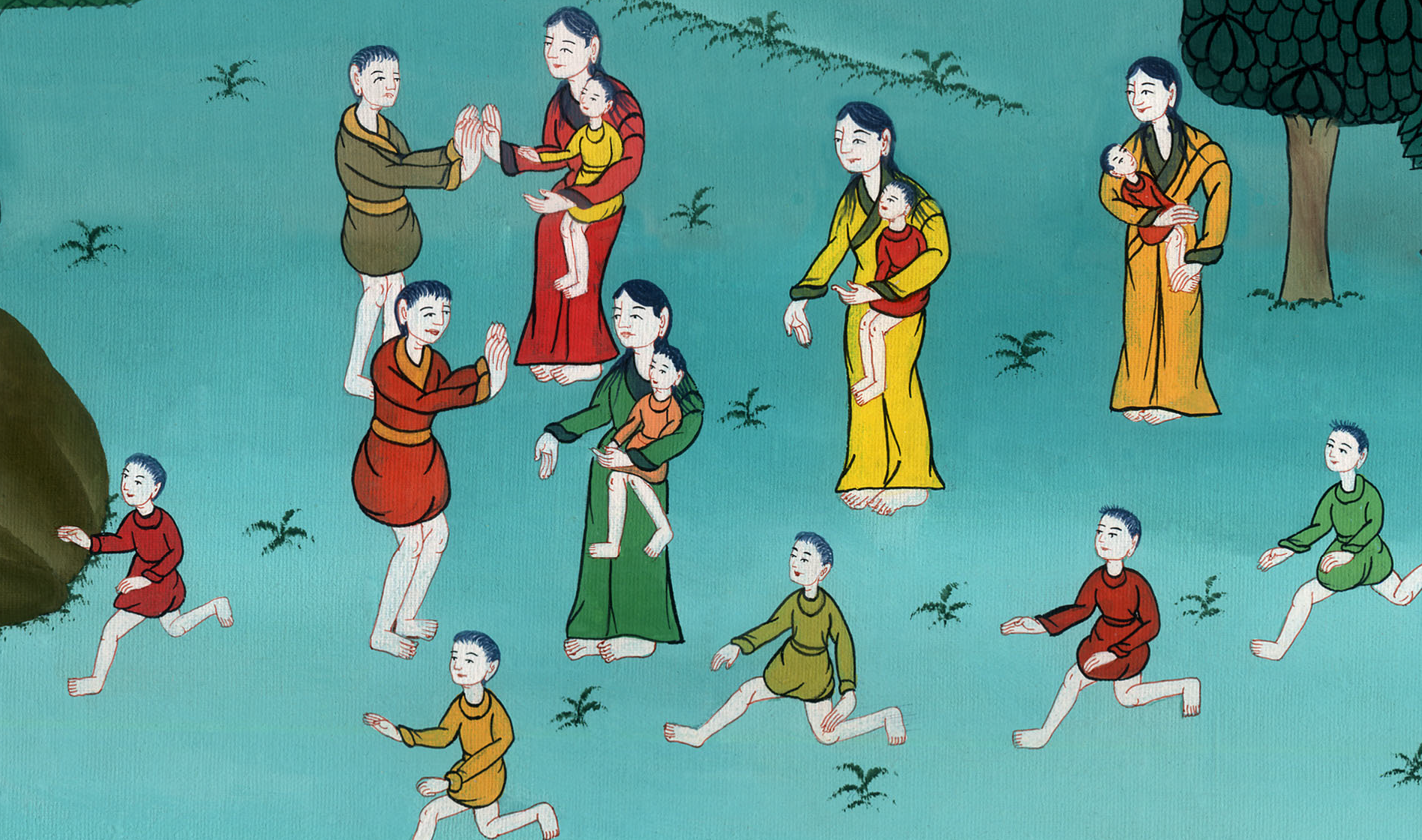 मत्ती 19:13
14यीशु ने कहा, “बालकों को मेरे पास आने दो, और उन्हें मना न करो, क्योंकि स्वर्ग का राज्य ऐसों ही का है।”
14But Jesus said, “Let the little children come to Me, and do not hinder them! For the kingdom of heaven belongs to such as these.”
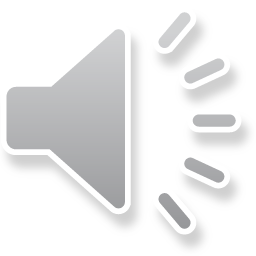 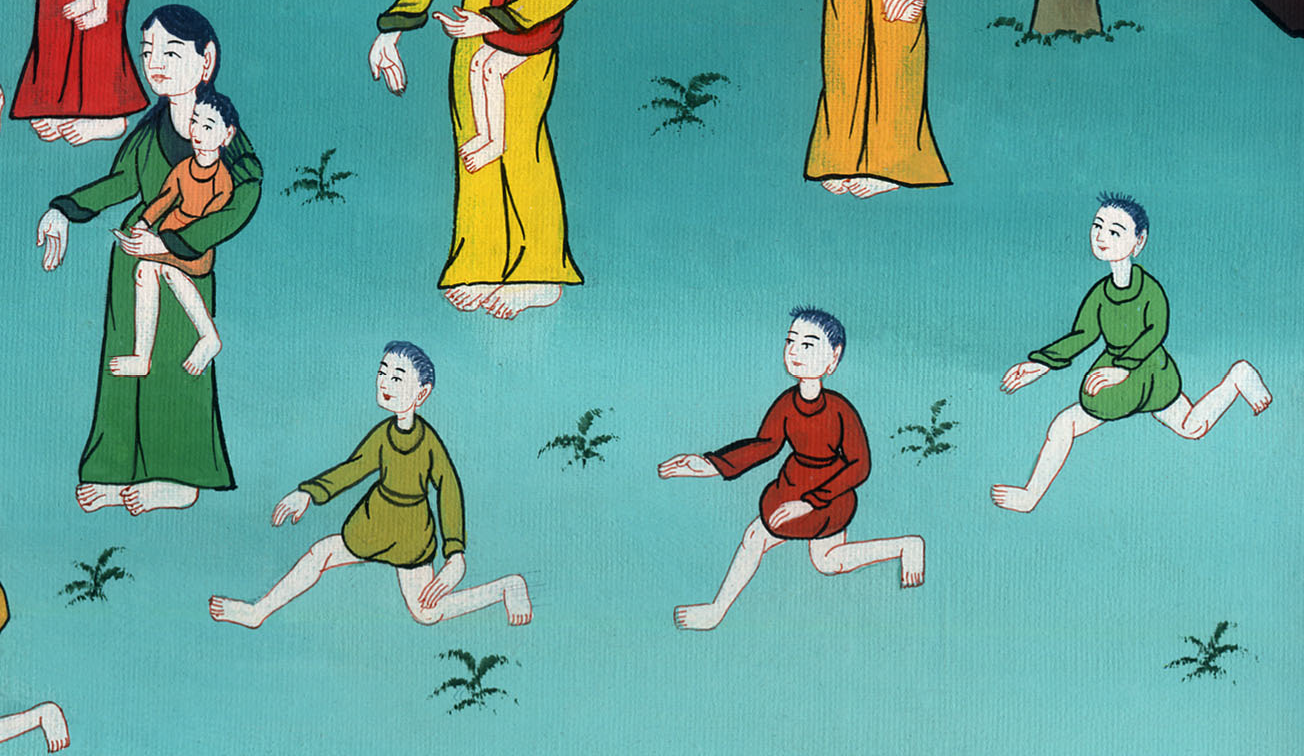 मत्ती 19:14
मरकुस 10:15
मैं तुम से सच कहता हूँ, कि जो कोई परमेश्वर के राज्य को बालक की तरह ग्रहण न करे, वह उसमें कभी प्रवेश करने न पाएगा।”
Mark 10:15
Truly I tell you, anyone who does not receive the kingdom of God like a little child will never enter it.”
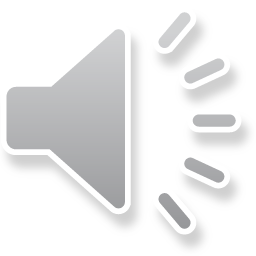 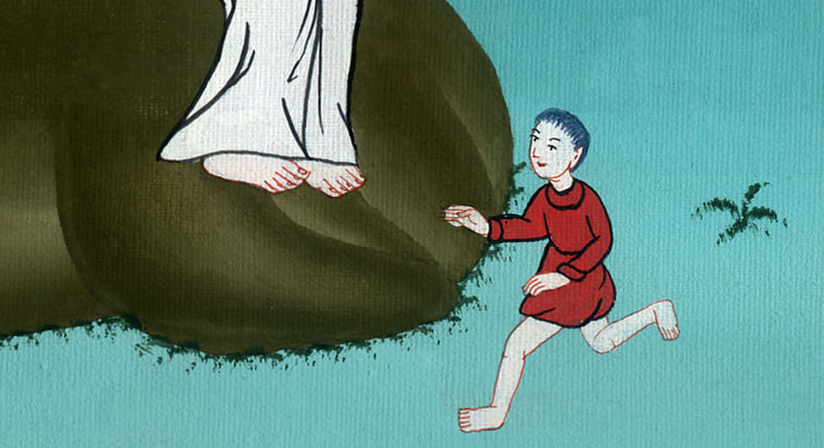 मरकुस 10:15
16और उसने उन्हें गोद में लिया, और उन पर हाथ रखकर उन्हें आशीष दी।
16And He took the children in His arms, placed His hands on them, and blessed them.
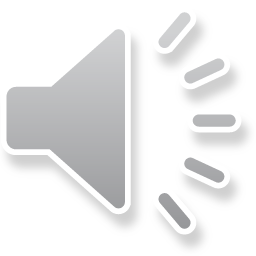 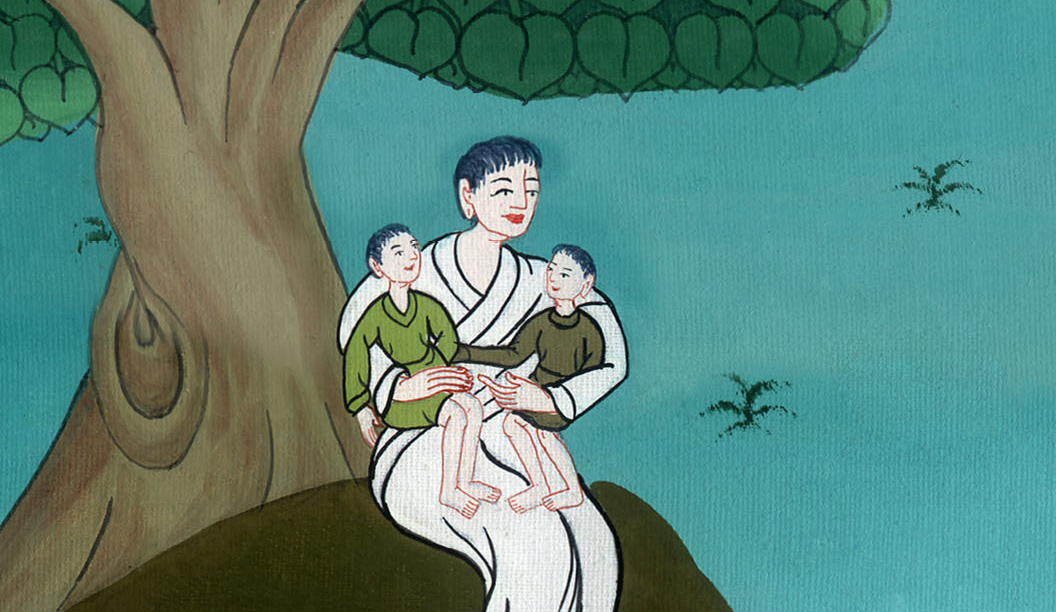 मरकुस 10:16